Faculty Senate
November 9, 2017

Dr. Robert J. Marley
Provost and Executive Vice Chancellor for Academic Affairs
Updates
Vice-Chancellor and Dean
Laboratory safety 
HLC related activities
QUESTIONS?
Division Updates
Faculty Senate Meeting
Thursday, November 9, 2017
Center for Advancing Faculty Excellence “CAFÉ”
November 2017 Update
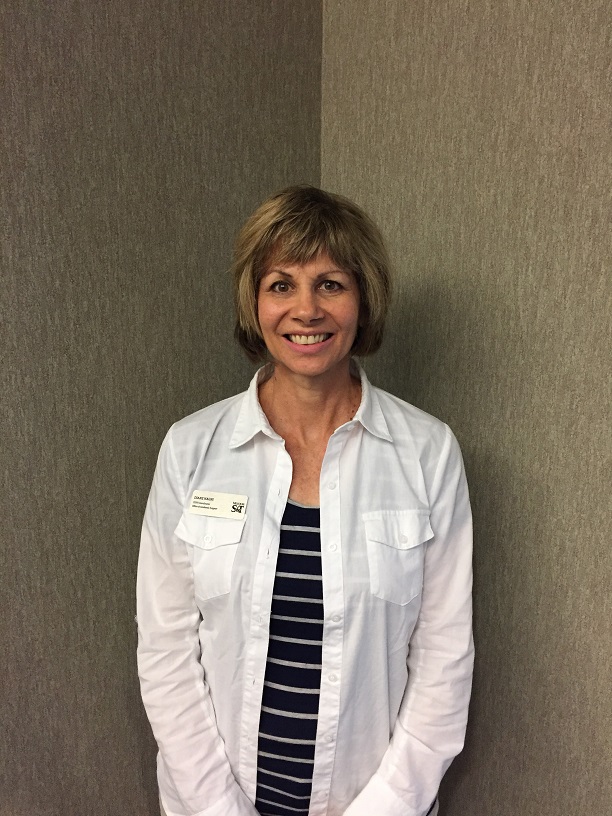 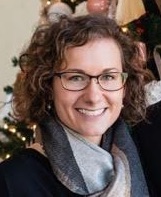 Diane Hagni
OSA III
Abby Bigg
CERTI OSA
College of Arts, Sciences, and Business
A college-wide faculty and staff meeting will be held on Wednesday, December 13 at 3:00 PM in the Choir Room in Castleman Hall.  All are welcome!
College of Engineering and Computing
GGPE had 7 faculty receive outstanding teaching awards for 2016-2017:  Neil Anderson, Baojun Bai, Ralph Flori, Steven Gao, David Rogers, David Wronkiewicz and Wan Yang.
Aaron Erb, a PhD student in Aerospace Engineering at Missouri S&T has recently awarded a prestigious Pathways Internship with the Vehicle Analysis Branch of NASA Langley Research Center. Through Pathways Internship, Aaron will complete a minimum of 640 hours as a member of the research team at NASA while working on a project towards his graduate degree, with an opportunity to be hired full-time after the completion of his PhD.
Baojun Bai, Professor GGPE, received grant award from The Department of Energy (existing DOE grant) entitled “Development of Swelling-Rate-Controllable Particle Gels to Enhance CO2Flooding Sweep Efficiency and Storage Efficiency” .
Office of Academic Support
Experiential Learning Awards & Service Learning Awards
Deadline November 27th 
Opportunities for Undergraduate Research (OURE)
Applications open January 16th 
Deadline for applications are March 1st 
Undergraduate Research Day at the Capitol
Applications are due December 8th 
Students are nominated by faculty
Undergraduate Research Conference at MS&T is April 17th, 2018
Applications open January 16th 
Application deadline is March 6th
Office of Sponsored Programs
Summary of FY18 activities year-to-date (August)
Number of funded proposals is up by 39% for a total of 85
Total dollars is $10M which is up by 4%
Number of new proposals submitted is up by 11% for a total of 72
Total dollars is $20M which is the same over last year 
Number of active awards is up by 7% at  660
Total expenditures is $11M which is up by 10%
Net grant and contract expenditures is $7M which is up by 9%
F&A recovered is $2M which is up by 14%
Office of Graduate Studies
New Three Minute Thesis (3MT) Finale Date:
Thursday, Nov. 30, 5:30pm, 140 Toomey Hall
6 Finalists:		Sherif Fakher, Petroleum Engineering, PhD
				Dheiaa Alfarge, Petroleum Engineering, PhD
				Umanga De Silva, Chemistry, PhD
				Justin Beltz, Chemistry, PhD
				Meagan Kelso, Materials Science and Engineering, PhD
				Vineet Alexander, Chemical Engineering, PhD
What About Grad School? Event held Oct. 23, 24, 26
Faculty and current grad students talked with S&T UG students about grad school(applying, funding, school/life balance, research, etc.)
Approximately 130 S&T UG students participated
Revision of Thesis/Dissertation Specs. 
Specs for T/Ds haven’t been revised since 2009
Revisions were passed by Graduate Council to be voted on at the NovemberGraduate Faculty meeting
Spring 2018 New Graduate Student Orientation:
Friday, January 12, 8:30am-3:00pm, Hasselmann Alumni House
Enrollment Management
Open House is Saturday, November 11.  We expect over 250 students and their families, and thank you in advance for your help!
Commencement Ceremony will be on Saturday, December 16 at 10:00 am and 3:30 pm.